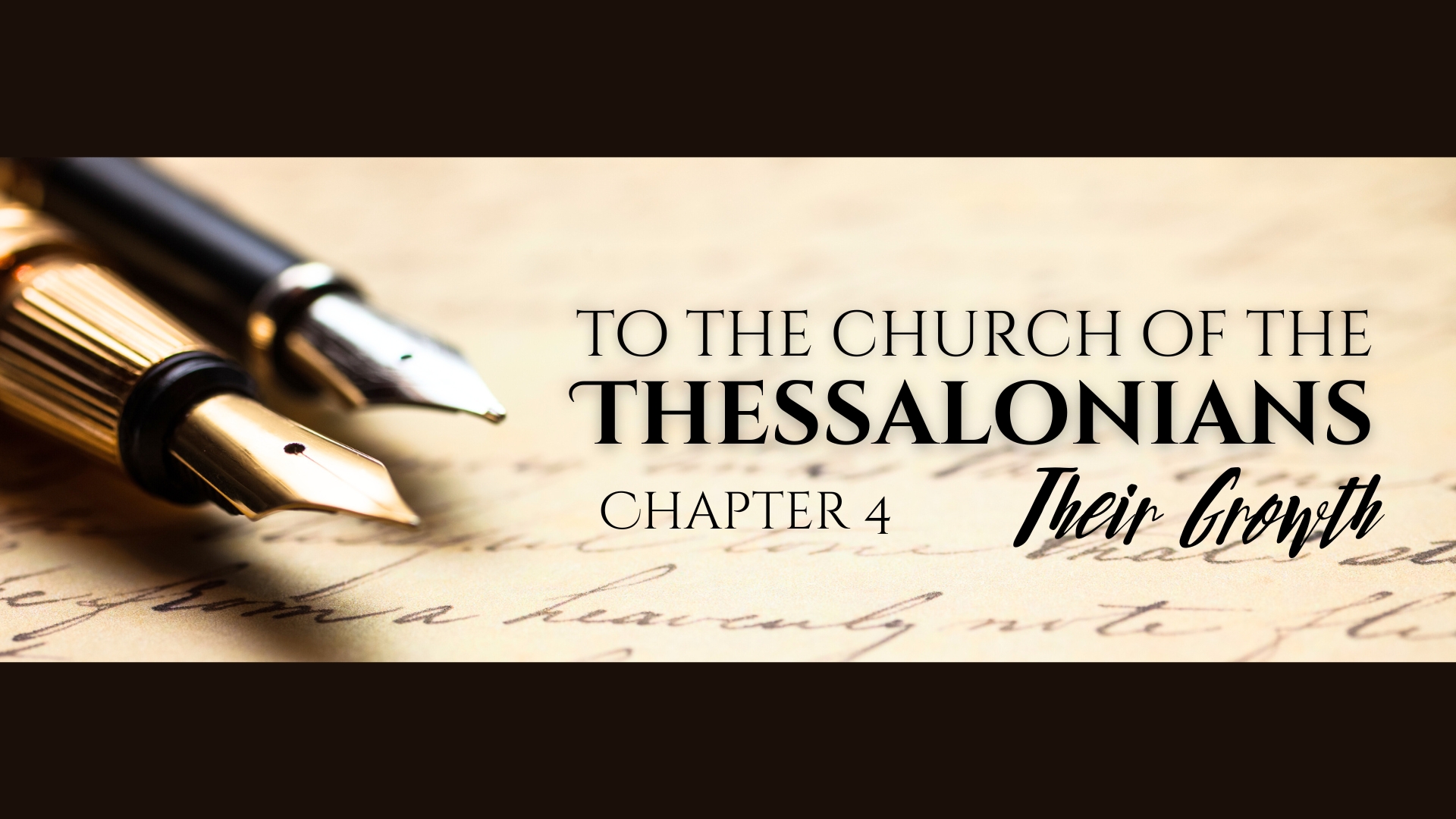 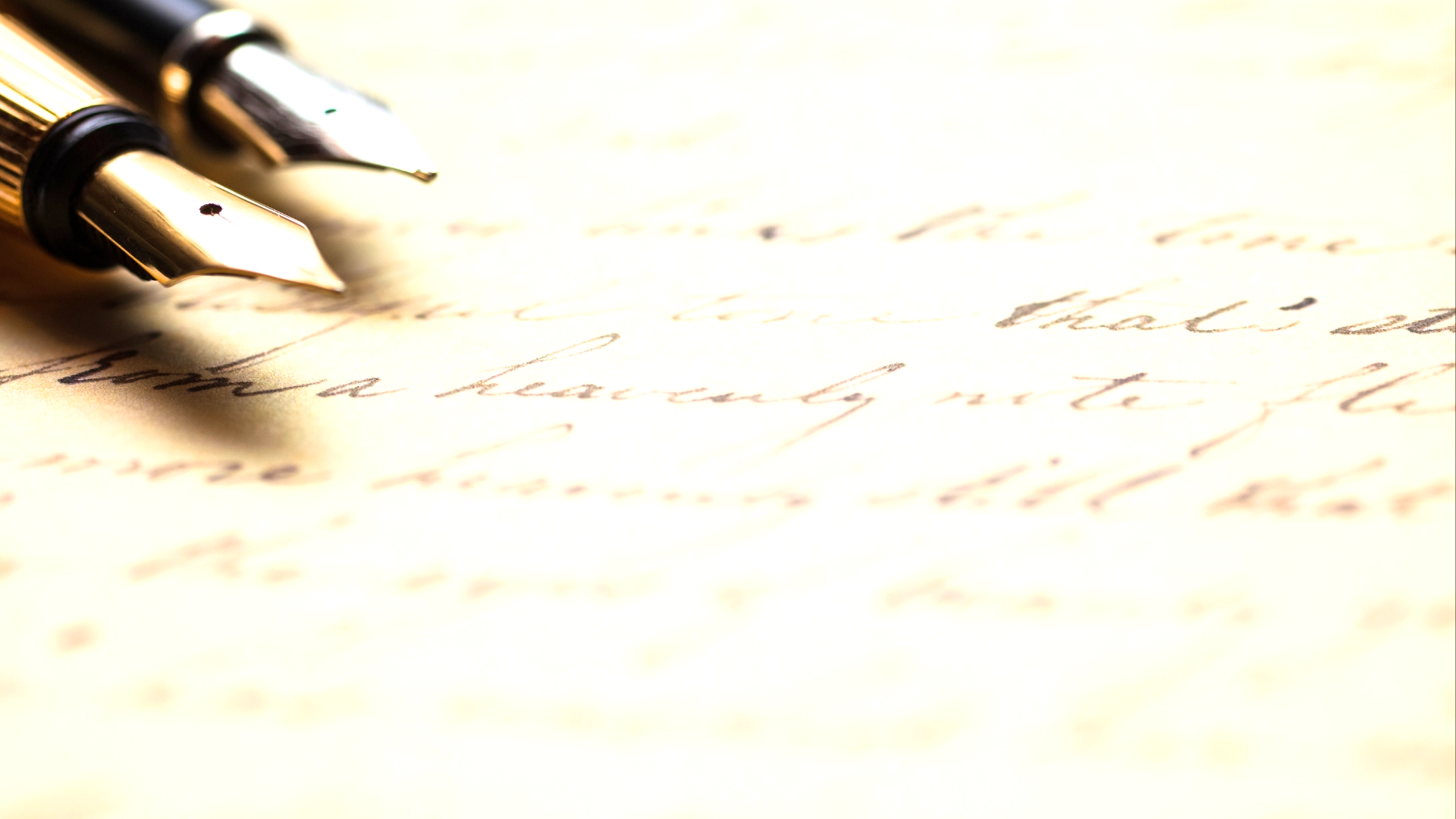 Their Exhortation to Abound(vv. 1-2)
Their Knowledge and Faithfulness
(v. 1) – “just as you actually do walk” (NASB) – 1:3, 9-10; 3:6
(v. 2) – acted on the word of Christ (2:13) (cf. 1 Cor. 14:37)
Their Need to Abound
Paul did not doubt or question their faithfulness but called them to grow/abound.
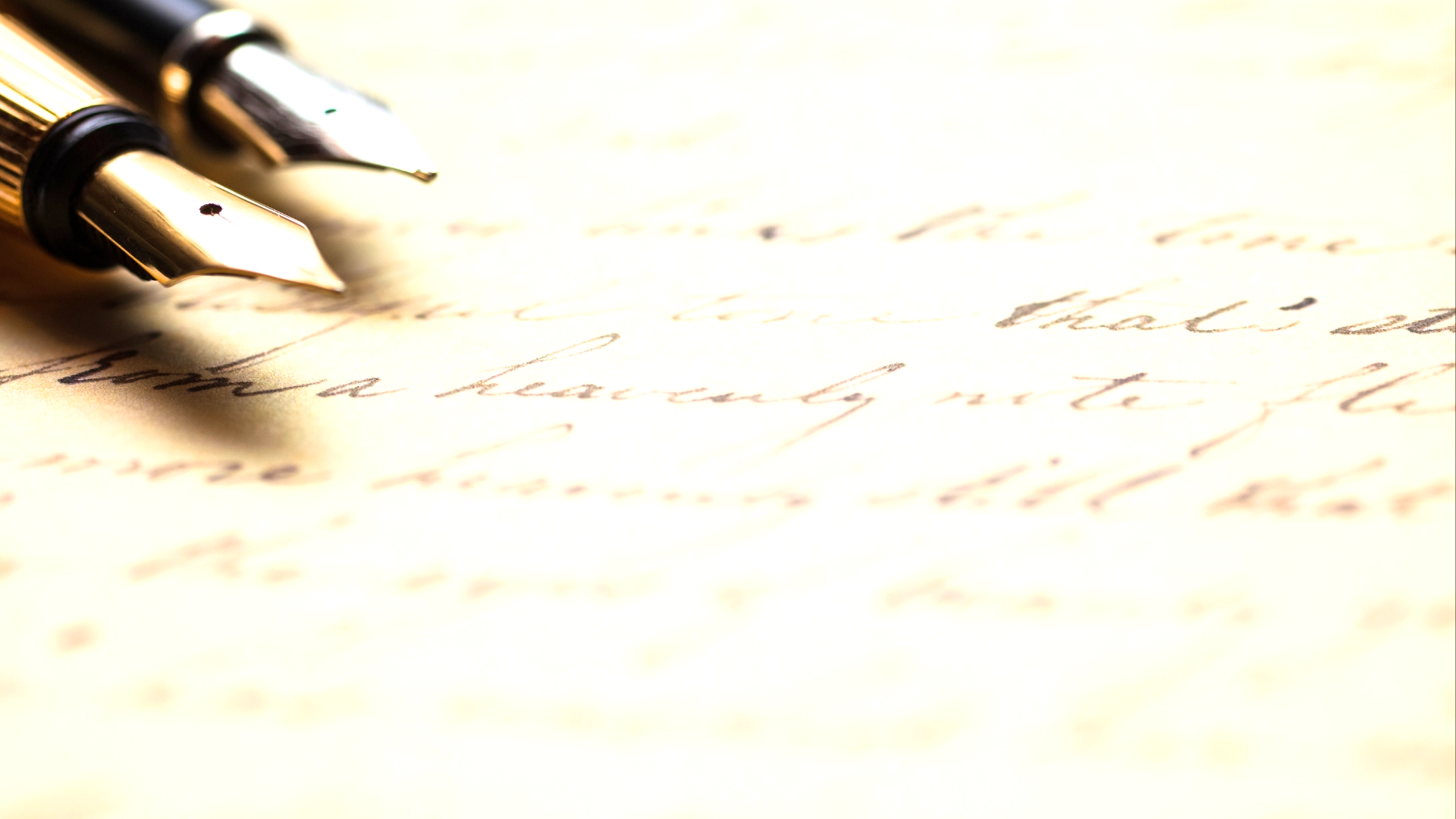 Their Sanctification (vv. 3-8)
The Responsibility (vv. 3-5)
(v. 3a) – God’s will of sanctification (1:8, 9; John 17:15-18)
(v. 3b) – abstain from sexual immorality.
(vv. 4-5) – principle on how this is achieved – and they are to “abound more and more” (cf. 1 Cor. 6:13-14, 20; 9:26-27)
The Warning (v. 6) (cf. Prov. 6:30-35)
The Reason (vv. 7-8) (cf. 1 Pet. 1:15-16)
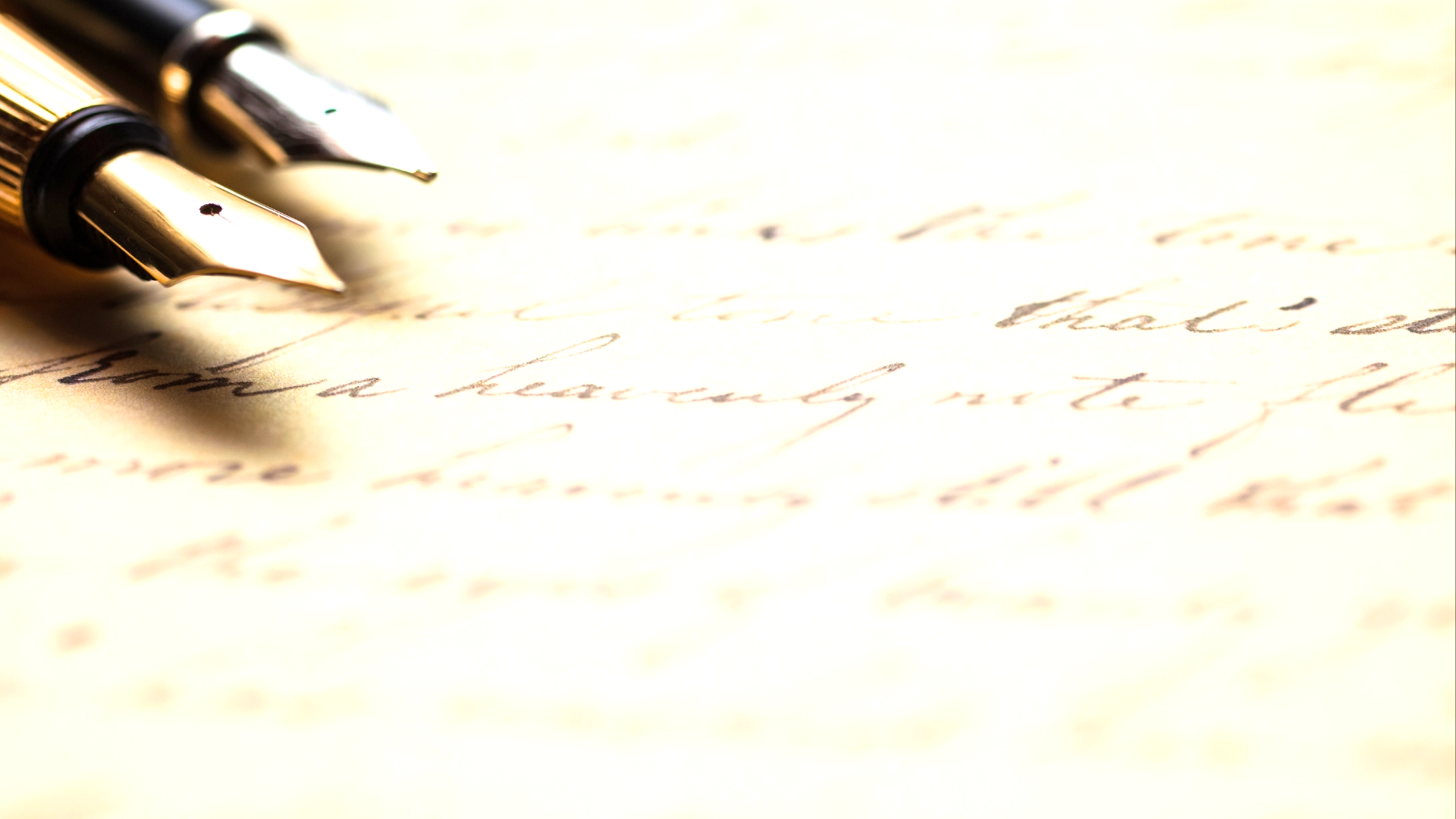 Their Love (vv. 9-12)
The Exhortation (vv. 9-10)
(vv. 9-10a) – They know (1:3; 3:6; 4:10a) (cf. 1 Peter 1:22; John 13:35)
Increase – cf. Philippians 1:9-11
The Practice (v. 11)
Lead quiet life, mind own business, work.
The Reason (v. 12)
Provides for world (cf. Titus 2:9-10) and self (cf. Proverbs 6:6-11)
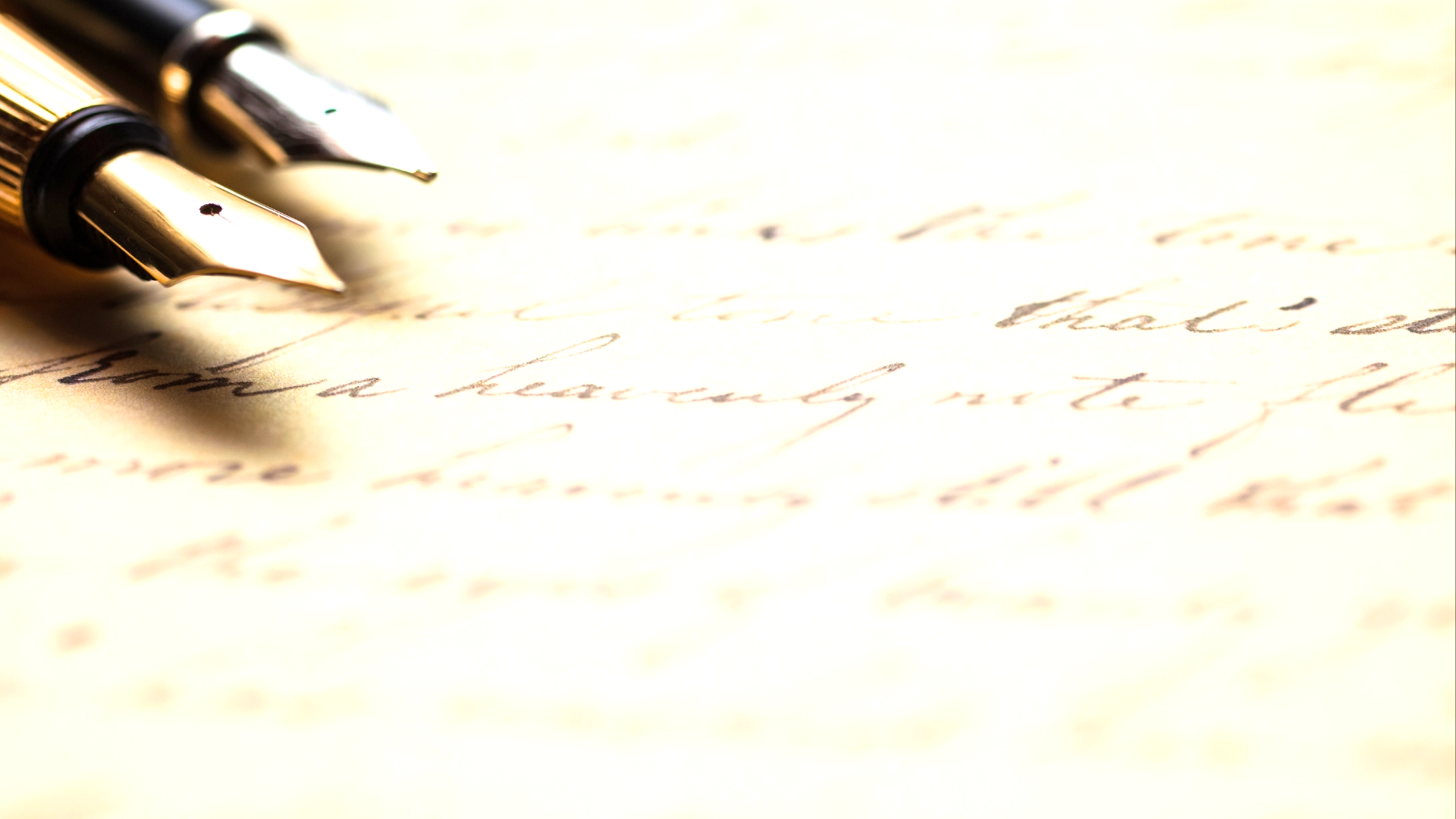 Their Comfort (vv. 13-18)
The Danger (v. 13)
Not sorrow, but sorrow devoid of hope – cf. 2 Cor. 2:7; 1 Cor. 15:17-19; Rev. 14:13
The Solution (vv. 14-17)
(v. 14) – Christ’s resurrection (cf. 1 Cor. 15:22-23)
(vv. 15-17) – they won’t be left out.
The Responsibility (v. 13) (cf. 2 Cor. 1:3-4)
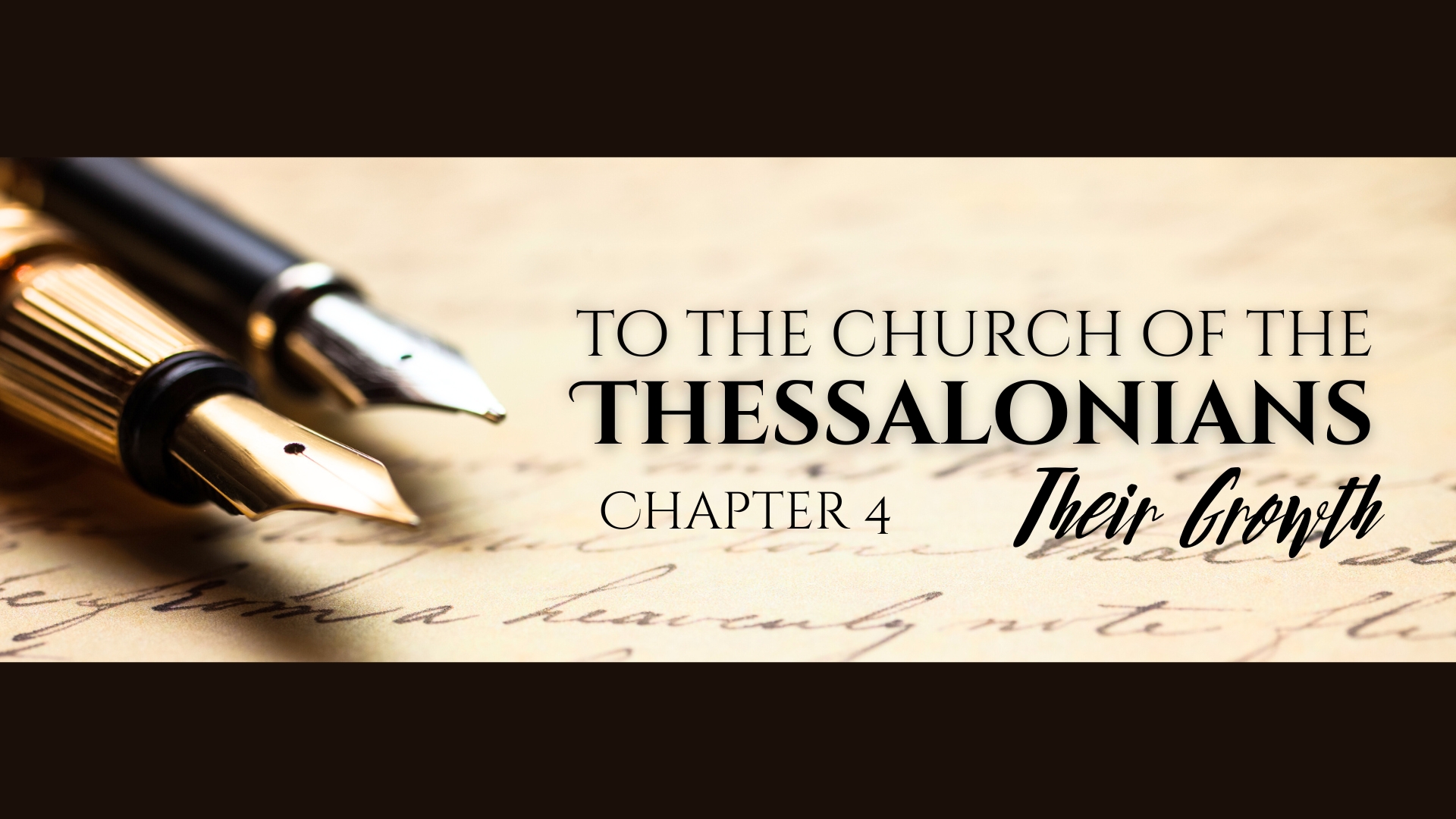